Lecture 05: Gaussian Classifiers
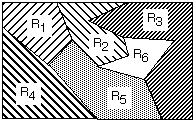 •	Objectives:
Decision Surfaces
Multivariate Gaussian DistributionsDiscriminant FunctionsGaussian ClassifiersLinear MachinesThreshold Decoding
• Resources:
DHS: Chapter 2 (Part 4)K.F.: Intro to PRX. Z.: PR CourseA.N. : Gaussian Discriminants
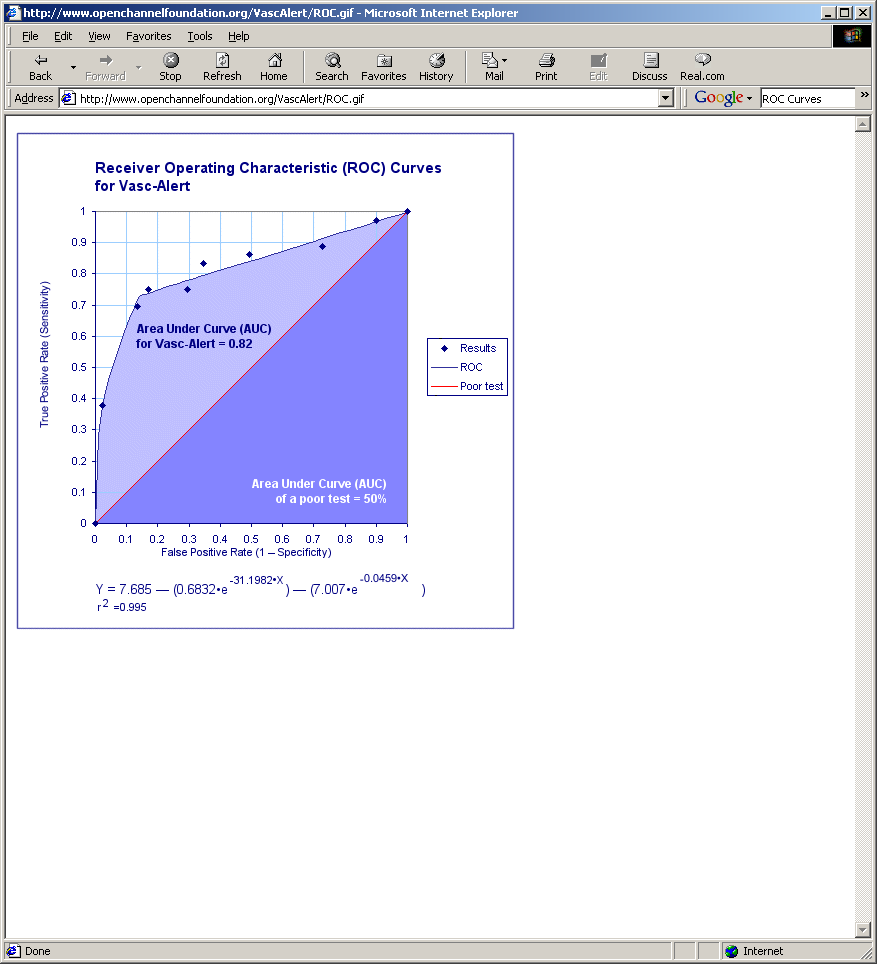 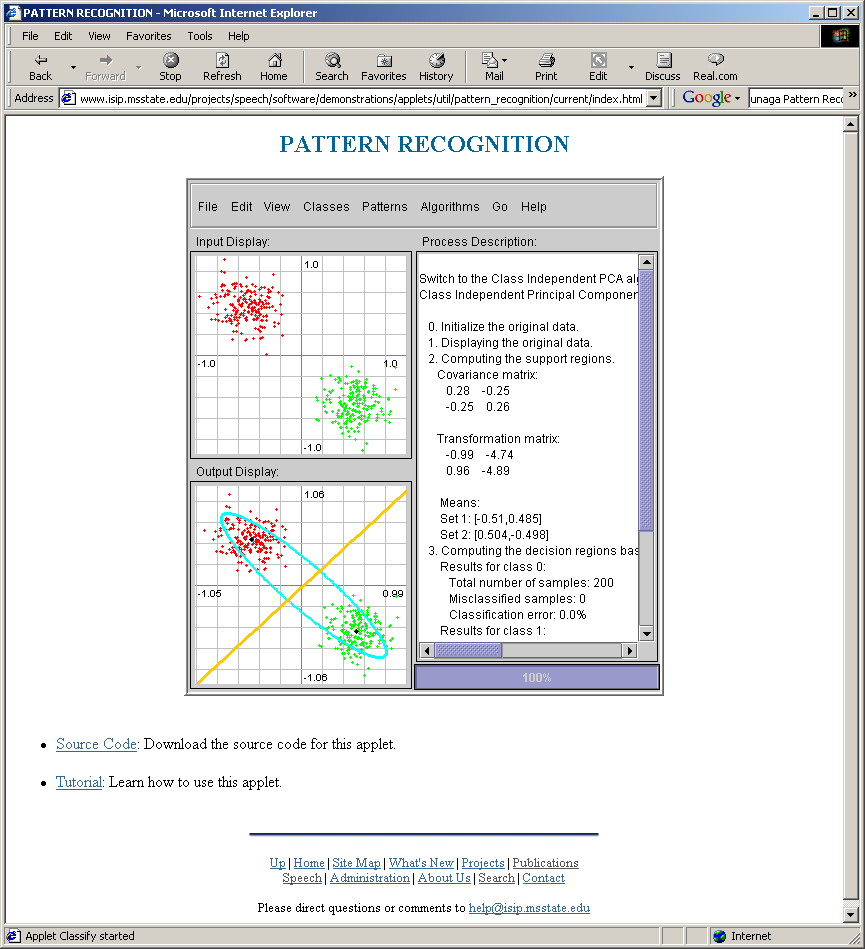 Posterior Probabilities
Likelihood Ratio
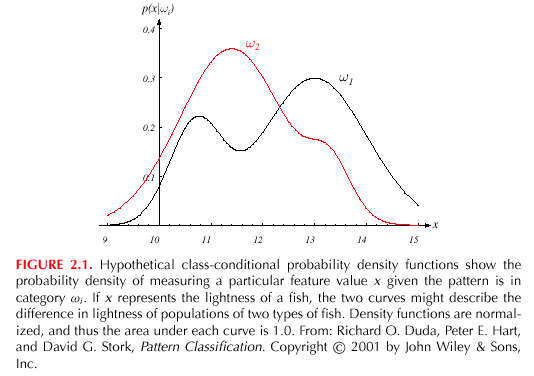 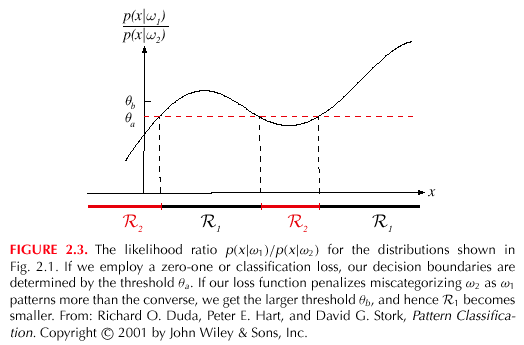 Multicategory Decision Surfaces
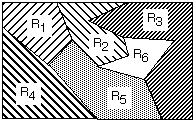 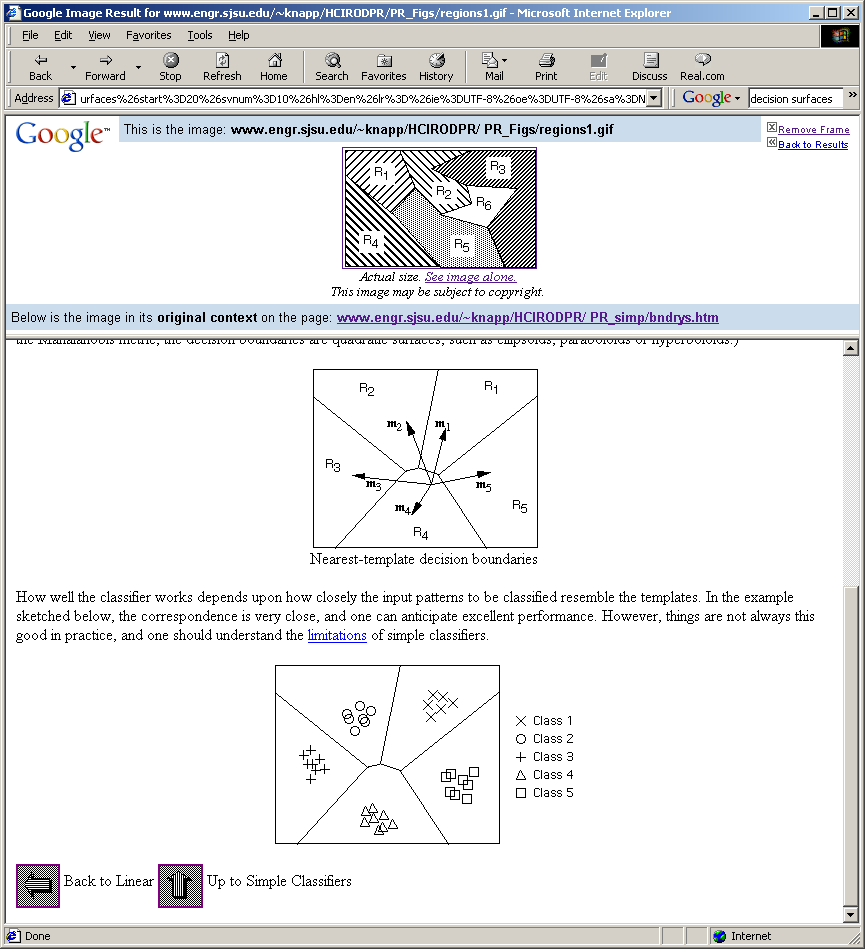 Decision Surfaces
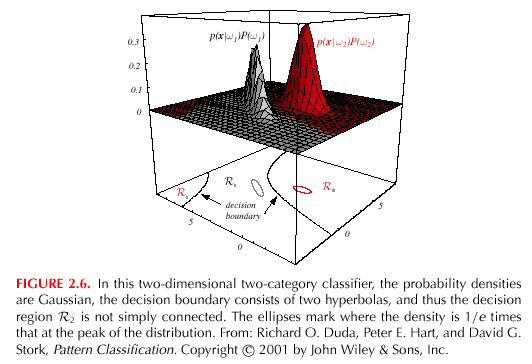 Log Probabilities
Univariate Normal Distribution
Multivariate Gaussian (Normal) Distributions
Support Regions
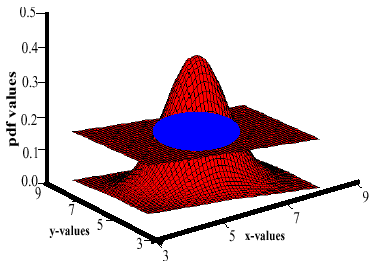 A support region is the obtained by the intersection of a Gaussian distribution with a plane.
For a horizontal plane, this generates an ellipse whose points are of equal probability density.
The shape of the support region is defined by the covariance matrix.
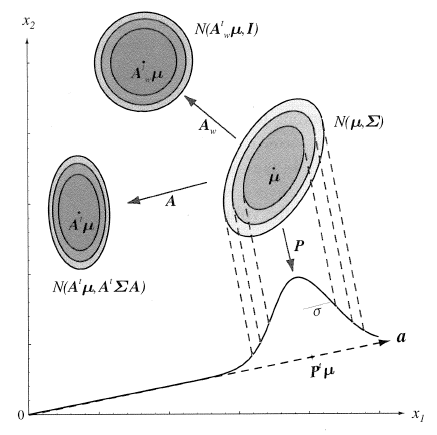 Discriminant Functions
Gaussian Classifiers
Linear Machines
Threshold Decoding
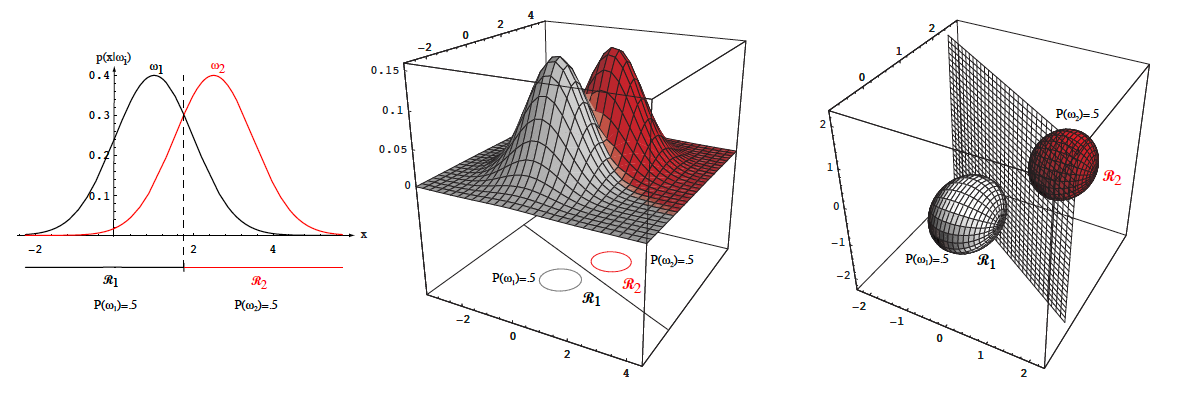 Gaussian Classifiers: Arbitrary Covariances
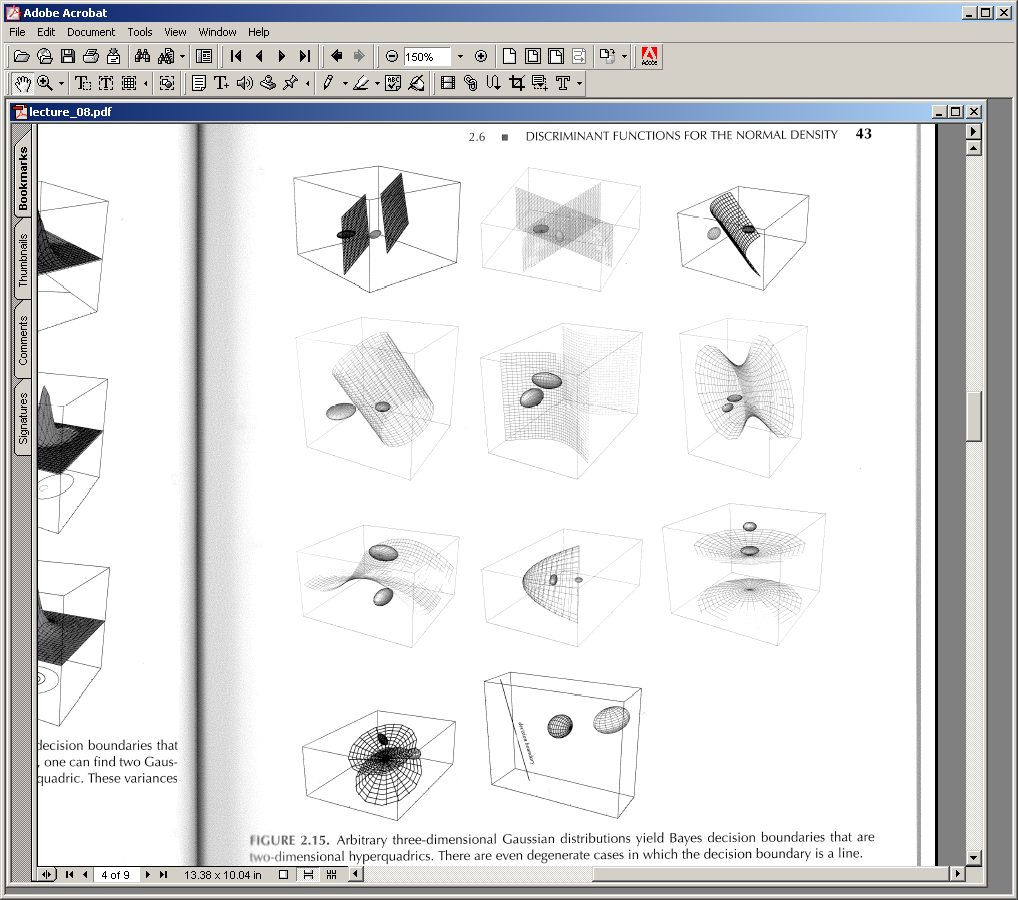 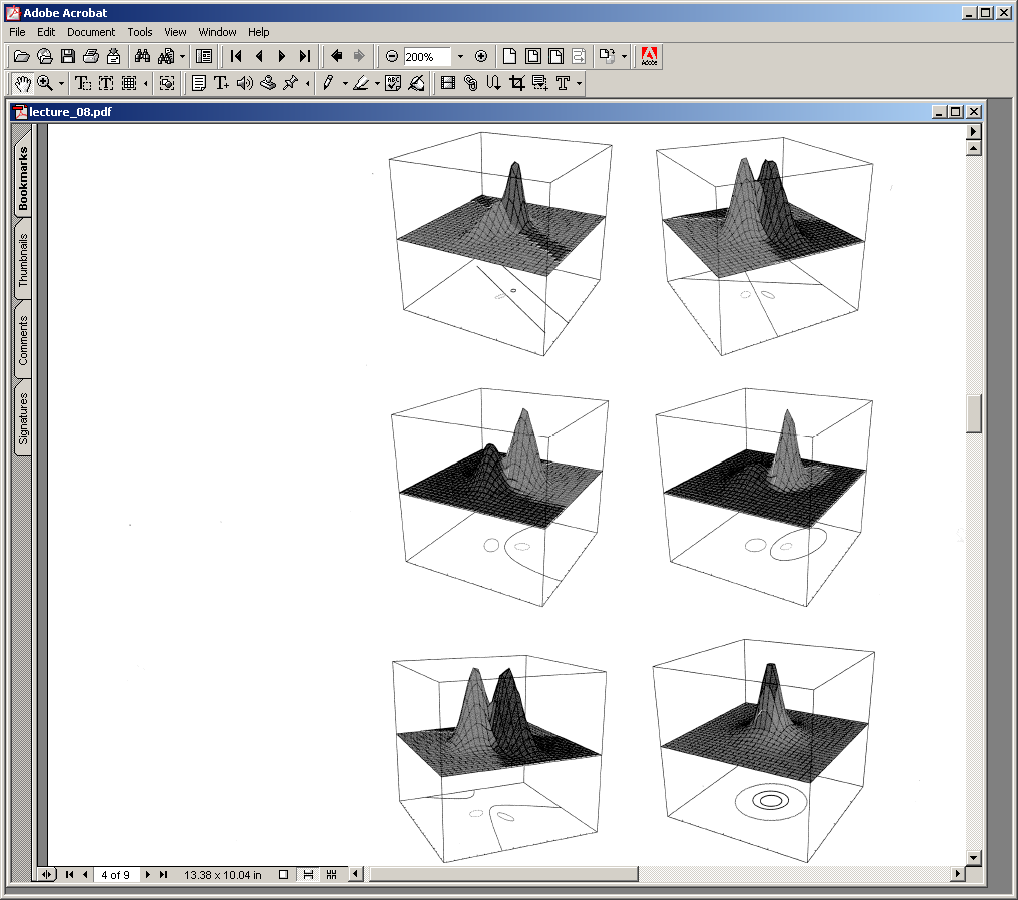 Summary